Anti-money laundering: Electronic due diligence and technology
Colette Best, Director of AML
Andrew Bryan, Anti-Money Laundering Policy Associate
SRA approach to technology and innovation
SRA Innovate: test your ideas and the boundaries of regulation

Corporate Strategy 2020-23 sets out our support for legal technology

Covid-19 has demonstrated the importance of technology
SRA approach to technology and innovation
Taking a holistic approach to understanding benefits and risks of technology

We don’t endorse commercial technology providers
SRA approach to technology and Innovation
Looking ahead
Reviewing SRA Innovate: how can we be clearer and offer further help? 
Commissioned University of Oxford to carry out research to develop understanding of technology and innovation
Continue in our role as a founder member of the Lawtech UK Sandbox pilot
AML landscape
The regs are in place to prevent ML/TF

We have a duty to supervise and are engaging with firms

Our supervisory activities are overseen by OPBAS
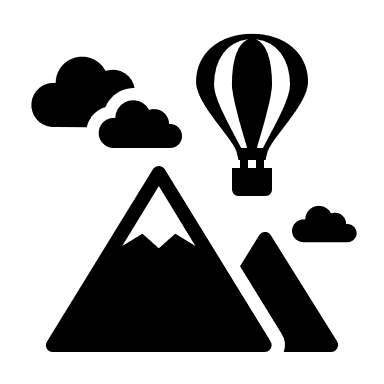 Regulatory framework
The new LSAG guidance offers more on technology

FATF recently issued guidance on e-ID

Our sectoral risk assessment references new technologies
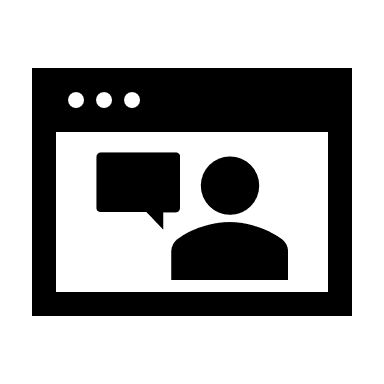 [Speaker Notes: On the specific subject of technology and AML, recent publications by the legal sector affinity group (the group of legal regulators) and the global AML standard setter the financial action task force have evaluated the implementation of technology and it’s effect in ensuring compliance with the money laundering regulations.

The overarching point from the FATF guidance uis that any system used should be ‘reliable and independent, meaning that one should ensure that the digital system used to conduct a compliance function relies upon technology, adequate governance, processes and procedures that provide appropriate levels of confidence that the system produces accurate results

The new comprehensive LSAG guidance explores more on technology, highlighting the advantages of its use, such as that it can;

• can improve efficiency in customer identification and verification at on-boarding; 
• allow the undertaking of checks that may be resource intensive to be done more efficiently; 
• can be applied on a consistent basis from client to client; and 
• can support ongoing due diligence and scrutiny of transactions throughout the course of the business relationship via automated monitoring of client/transaction features as set against red flags or risk factors. 

 In  our own sectoral risk assessment we reference use of new types of financial technology, eg fund transfer systems and crowdfunding platforms. 

Any use of new technologies should of couse be preceded by an assessment of the risks they may introduce and effective mitigation of these risks wherever possible.]
Client perspective
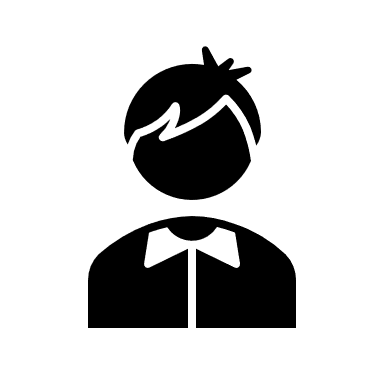 Great for the client experience 

Efficient, some solutions manageable via apps

Allows non-face to face interaction and delivery of services
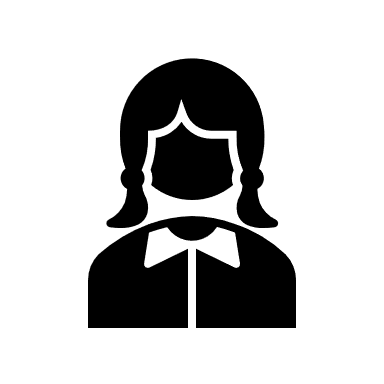 [Speaker Notes: From a client perspective the use of new technology can be very quick, easy and convenient, reducing the time they spend sending receiving copying and countersigning documents. 

Some of the tech solutions can also be managed via smartphone apps, where all client onboarding can therefore be conducted remotely in a compliant manner directly with a client. 

This non face to face interaction and service delivery is a tremendous advancement allowing firms to do business with greater efficiency.]
Technical advancement
Biometrics – facial matching across ID documents and photographs 

Open banking – sourcing transactional data directly from banks

Payment methods - cryptocurrency
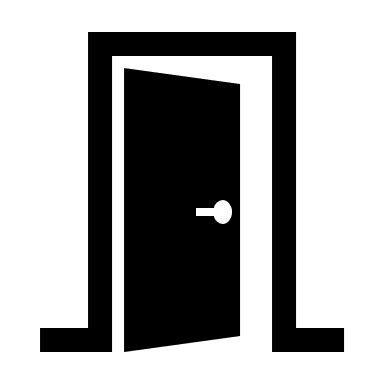 [Speaker Notes: So what are some key advancements?

Some providers now make use of Biometrics – using facial matching across ID documents and photographs that have all been taken by the client – this is now a possibility, and solutions offered are compliant with government ID standards

Open banking – third party providers can obtain authorisation from clients to source their transactional data directly from banks to meet CDD obligations. This is then filtered through and can also be summarised for firms to review – again this is coordinated via apps, but diminishes the need to go back and forth with clients to assemble adequate origin of funding information

Payment methods – cryptocurrency is emerging in the real world – as an actual from of payment, or a currency investment that is converted into normal –or fiat – currency. As a decentralised form of currency, it is attractive to nations that suffer a lack of financial stability - though in itself you will have seen that its value fluctuates dramatically. The national risk assessment references enquiry from some legal firms around acceptance of crypto as payment.]
Considerations
Can’t outsource responsibility - should be part of your RBA

Management, MLCO and staff need to understand how it works

Make sure  you have assurance of identity verification

Access to legal services
[Speaker Notes: Some considerations now – bear in mind that you can’t outsource responsibility – any technology adopted should form part of your risk based approach in customer due diligence where risk is assessed on a matter by matter basis, considering all relevant factors -  a tech solution is not an entire solution in itself and will be one spoke of the risk assessment effort, such as verifying client idenity

Your management, MLCO and staff need to understand how it works – the people in control of the compliance effort at your firm, and at borad level need to have an understanding of what a piece of technology achieves and how it does it

Ensure you have assurance of identity verification and that it is appropriate to the risk (R28(19)) – understanding that it is independent and reliable en ough to protect agiganst illicit finance risks and to give a true representation of who a person is,for example

The requirement to obtain suitable verification should not preclude access to legal services, especially to vulnerable, elderly or disadvantaged clients - ensure you have contingingeis in lpace for people not comfortable with the use of tehcnligied.Ensure this is written into your policies controls and procedures

We highlighted in our sectoral risk assessment that greater use of technology heightens the importance of cyber security as cyber security breaches could allow criminals to gain total access to client's sensitive data and the firm's systems, allowing them to be used for laundering money and exploitation frauds.]
Considerations
Make sure a tech provider is an implementation partner

Be wary of salesmen selling a product that becomes ultimately displaced

Make sure process implementation has senior management buy-in

Be wary of input errors
[Speaker Notes: Ensure tech provider is an implementation partner that works with your existing case management or compliance systems – those used in the sector are many and complex and tech solutions may not work effectively without integration into your existing systems
 
Be wary of salesmen selling a product that becomes ultimately displaced in your technical procedures

Ensure any tech process implementation has senior management buy-in and that there are no possible work-arounds – circumvented proecures cause regulatory breaches that could impact your practice.


Be wary that criminals are always one step ahead – digital imaging can be used to deepfake identities and currency platforms can be manipulated where they are not subject to proper scrutiny.

Also a commone issue is input errors - Input errors such as spelling names wroing or putting DOBs in incorrectly - can lead to wrong person being checked and returning false positive results for the subject client, consider dip sampling]
How current?
Data must be refreshed - consider adopting an ongoing monitoring capability

New sanctions are announced daily

Potential for adverse media is continual
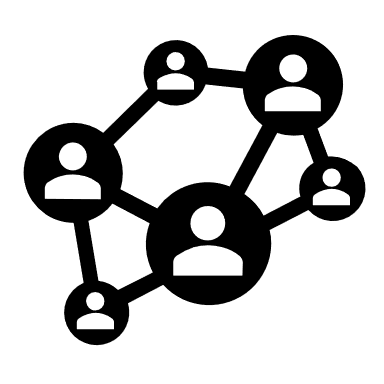 [Speaker Notes: Data must be refreshed - consider adopting an ongoing monitoring (or wash – systematic rechecking) capability if your systems and processes do not already account for this, or a set review period in line with ongoing monitoring obligations, mirroring the risk level applied to each client. The ongoing monitoring capability is built into some solutions, which will flag if an existing client newly becomes a PEP, for example. These tend not to account for other changes that may oocur over the course of the business relationship, such as a change in significant controla, funding source or counterparty to a transactions.

New sanctions are announced daily by various jrusiidcitons, and could have a significant impact on your ability to continue to transact with a client. Sanctions checking be done for every new transaction and for every participant in every transaction.

Simialrly, adverse media is continual and your risk appetite may not be wide enough to continue to act for an individual. Invovlement with such a party could equate to reputational damage for your firm if word gets out that you are acting for a subject indivudal,. 

Adverse media is everflowing
 some solutions on the market]
Effect of Covid-19
Take up has rapidly increased with an absence of in-person client service delivery

You must have confidence in identity

Your reasoning must be documented
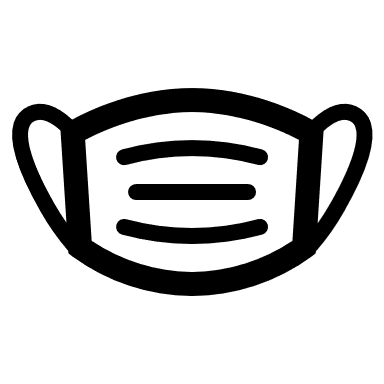 [Speaker Notes: Take up of compliance technologies has rapidly increased with an absence of in-person client service delivery. The pandemic has changed the way that clients are now onboarded.

Together with other legal sector supervisors and representative bodies we issued a number of thoughts on how clients can be verified where they are not seen to face, including;

2. Gathering and analysing additional data to triangulate the evidence provided by the client, such as geolocation, IP addresses, verifiable phone numbers etc 
3. Verifying phone numbers, emails and/or physical addresses by sending codes to the client’s address to validate access to accounts 
4. Using live and/or recorded digital video (many reliable and free options exist for this) of the customer showing their face and original photo identification documents so that you can compare them to a scanned copy of the same document (e.g. passport or driving licence) 


Bear in minf that you still have to have confidence in the identity of your client and in the veracity of their supporting documentation
This applies to individuals and to the owners and controllers that run businesses and hold assets on behalf of others

Your reasoning must be documented fro changes in your frim wide approach to AMLcompliance and your rational for each individual matter risk assessment.

Remember that records must be kept of due diligence for 5 years under the MLRs. If we inspect your firm on a visit, we will need to see the supporting client due diligence and risk rationale for any files we select.]
Q & A
We’ll cover as many as we can

Further help and advice is available on our website 
www.sra.org.uk/money-laundering